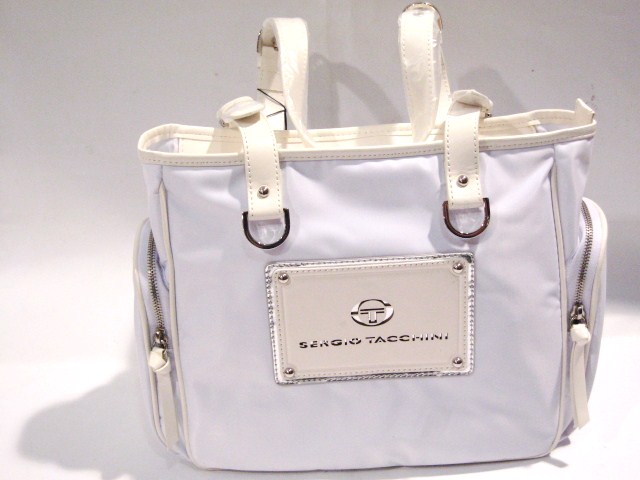 Art. TR8B001 € 48,00
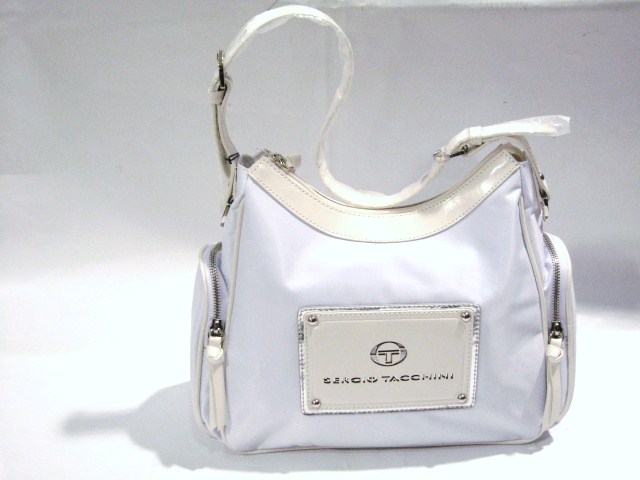 Art. TR8B005 € 48,00
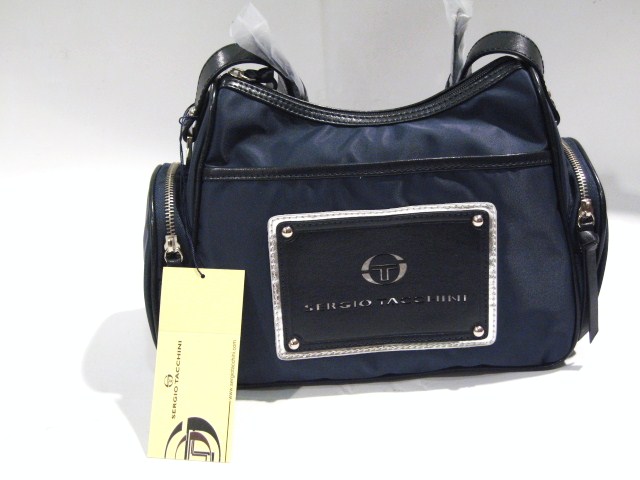 Art. TR8B006 € 48,00
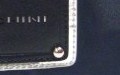 Blu
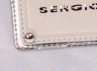 Bianco
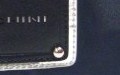 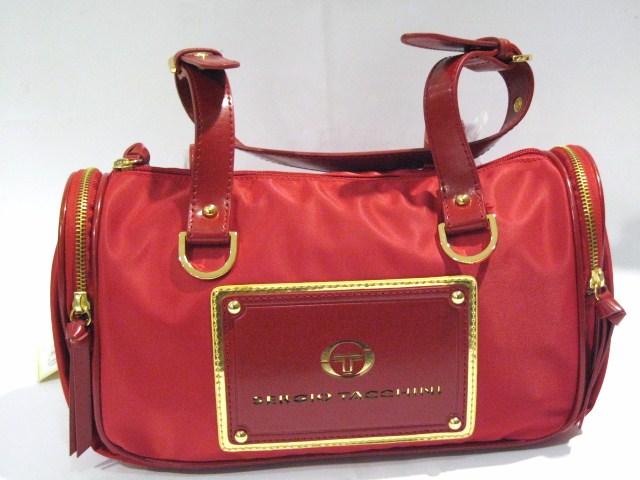 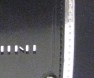 Blu
Nero
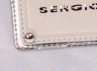 Bianco
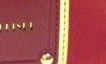 Rosso
Art. TR8B008 € 48,00
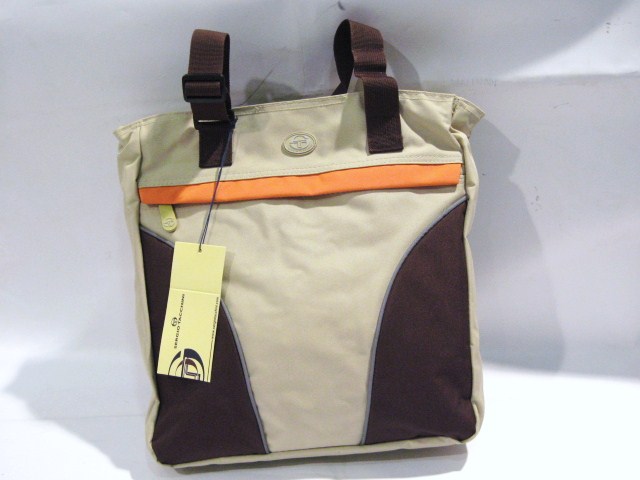 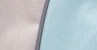 Azzurro
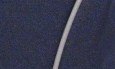 Blu
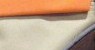 Beige
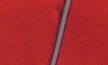 Rosso
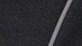 Nero
Art. TG1V028 € 18,00
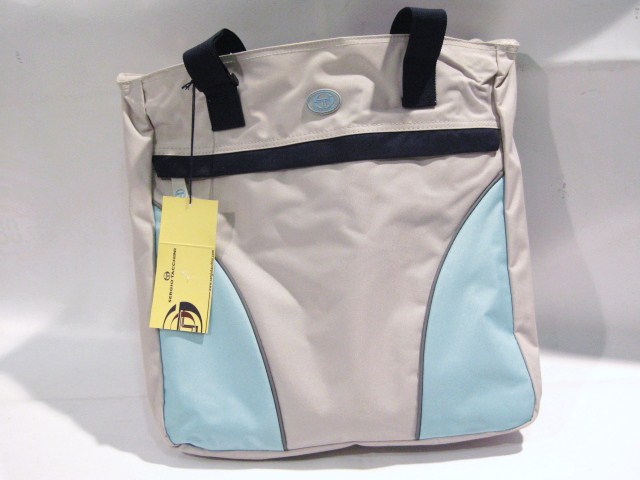 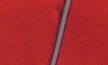 Rosso
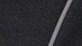 Nero
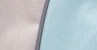 Azzurro
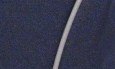 Blu
Art. TG1V029 € 18,00
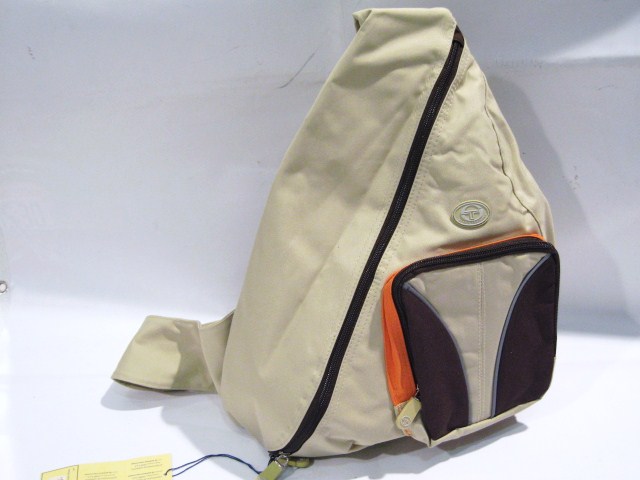 Art. TG1V026 € 18,00
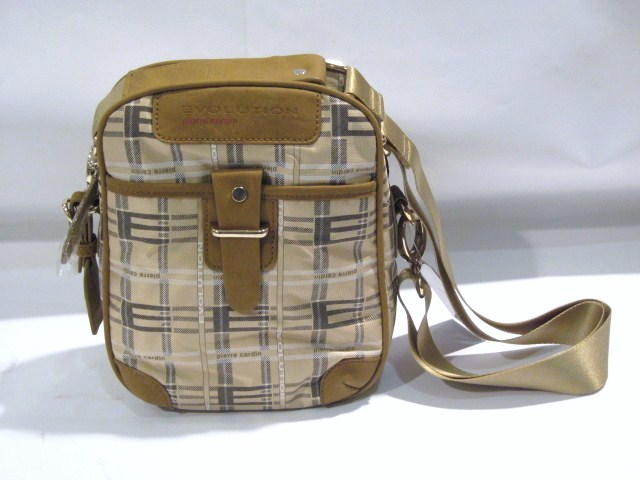 Art. F78B004 € 36,00
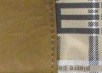 Beige
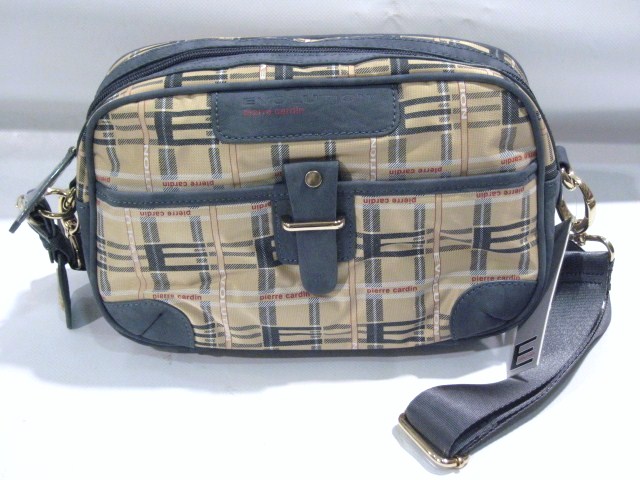 Art. F78B007 € 39,60
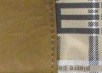 Beige
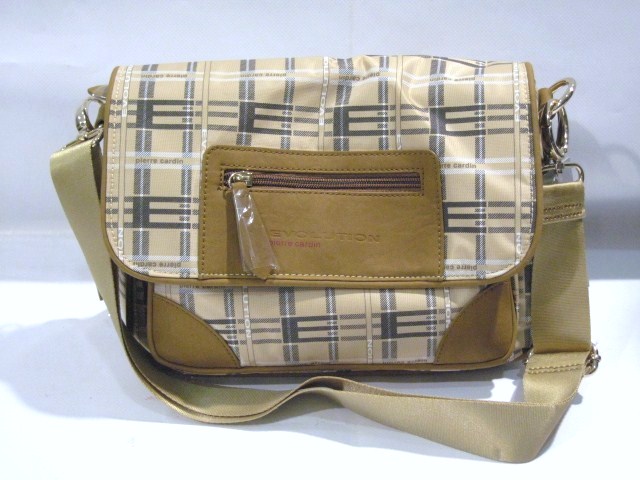 Art. F78B008 € 42,00
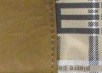 Beige
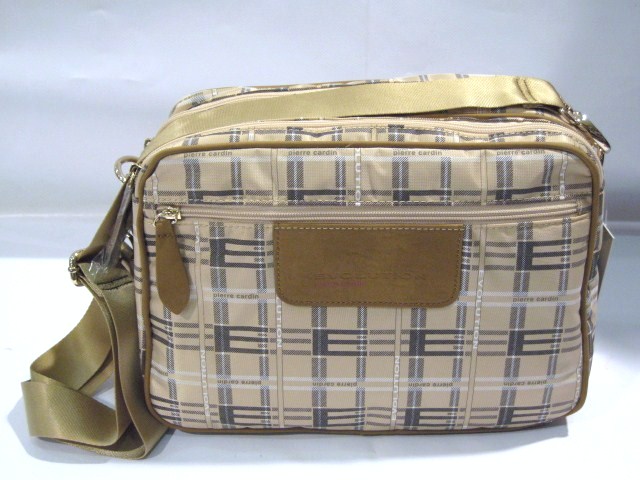 Art. F78B009 € 44,00
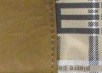 Beige
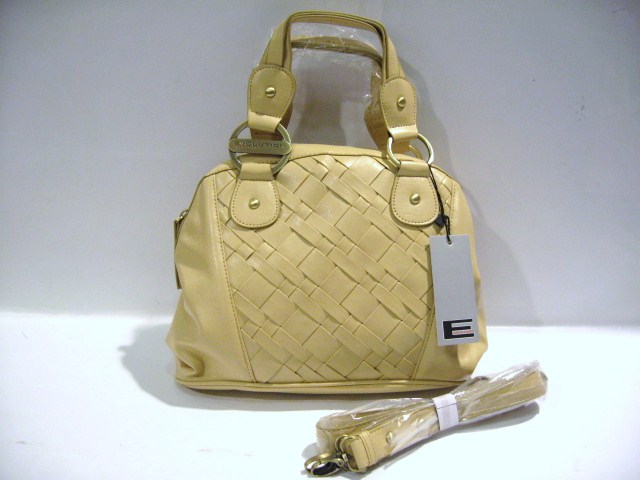 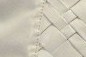 Bianco
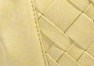 Beige
Art. F76B002 € 49,60
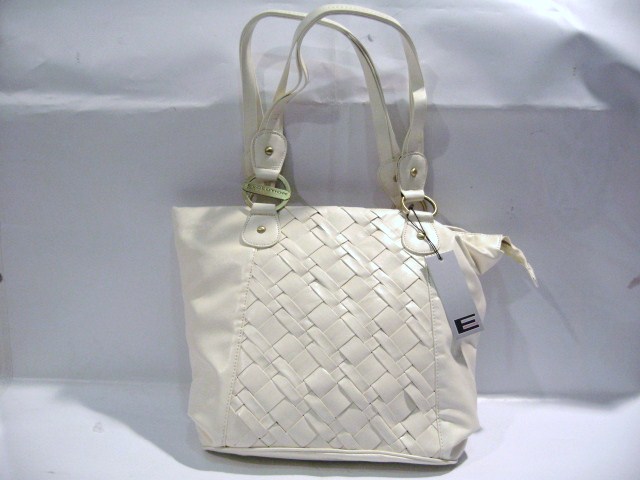 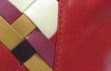 Rosso
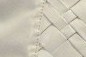 Bianco
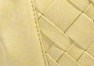 Beige
Art. F76B004 € 42,60
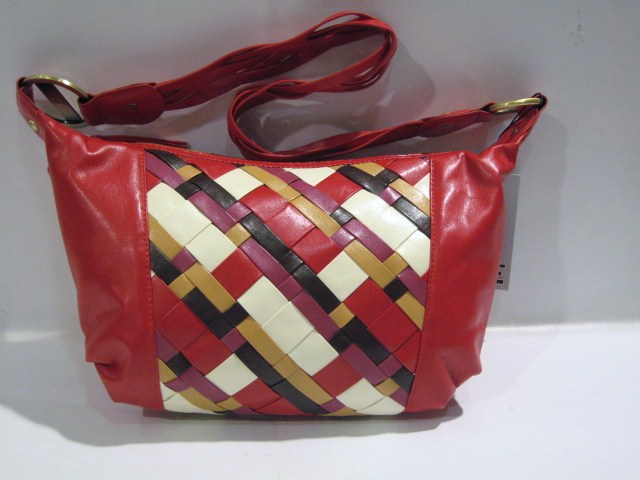 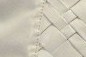 Bianco
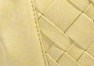 Beige
Art. F76B005 € 36,00
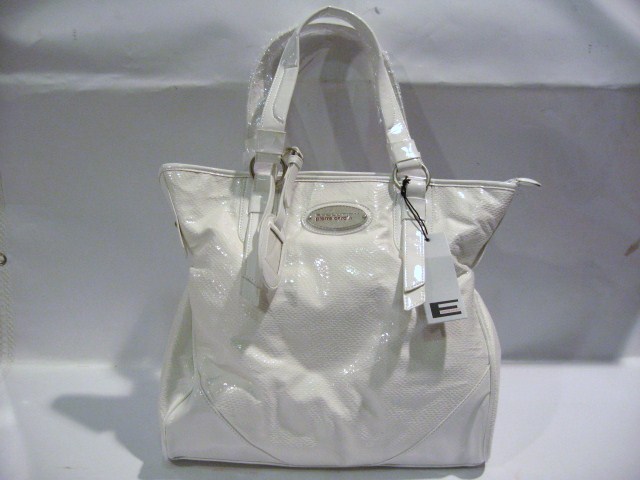 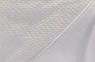 Art. F72B004 € 54,00
Bianco
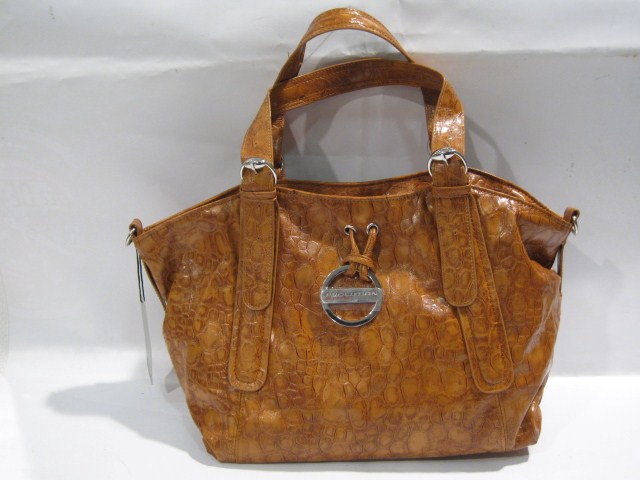 Art. F74B001 € 58,00
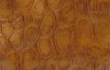 Cognac
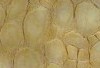 Naturale
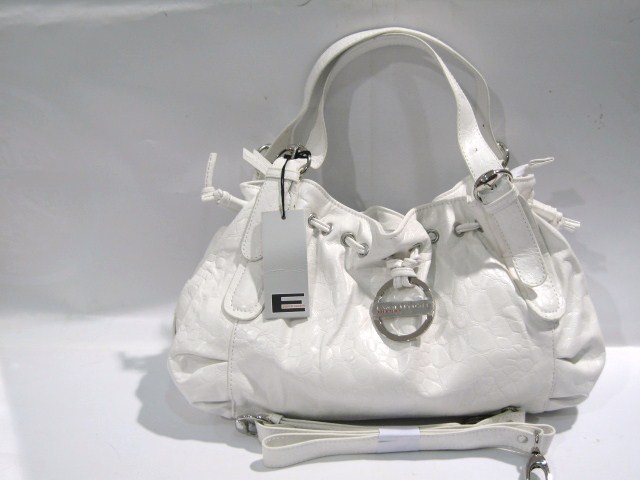 Art. F74B007 € 58,00
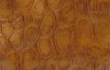 Cognac
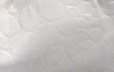 Bianco